GUÍA 8 – Humidificación Problema 1
2° Cuatrimestre - 2024
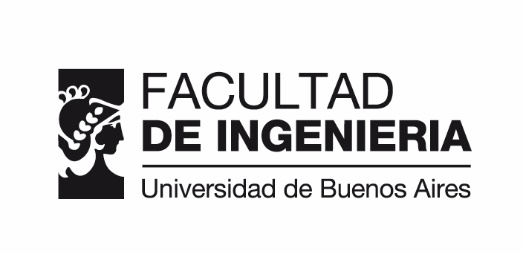 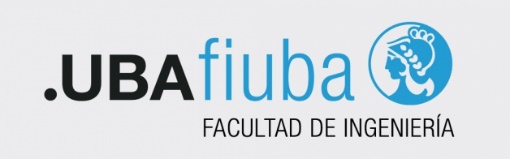 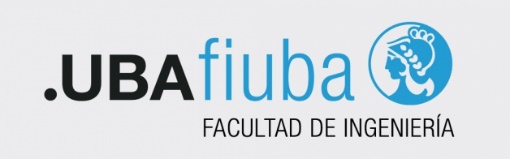 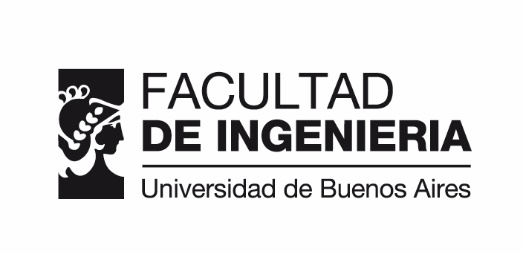 Pequeña introducción
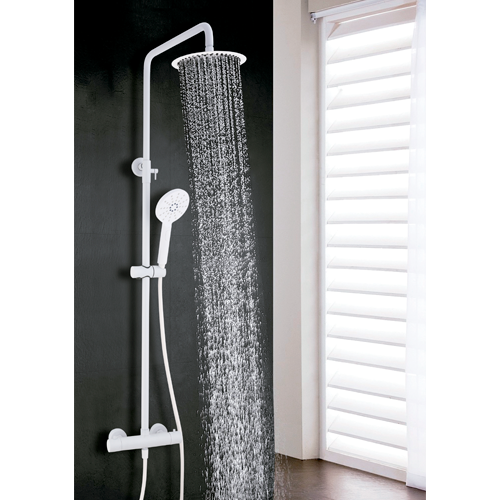 Humidificación
Mezcla de un gas incondensable (aire) con un compuesto que puede cambiar de fase (agua)
Transferencia de calor sensible y latente
Vamos a estudiar la transferencia de materia y las implicancias que esto tiene sobre la transferencia de energía
(Similar a la absorción no iso-T)
76.52/76.05/TA164 - Operaciones Unitarias de Transferencia de Materia / Operaciones Unitarias III                                                  2° Cuatrimestre 2024
-2-
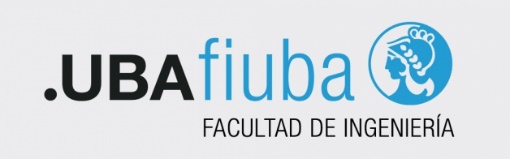 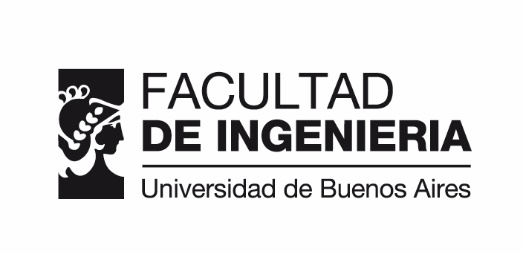 Condición del aire
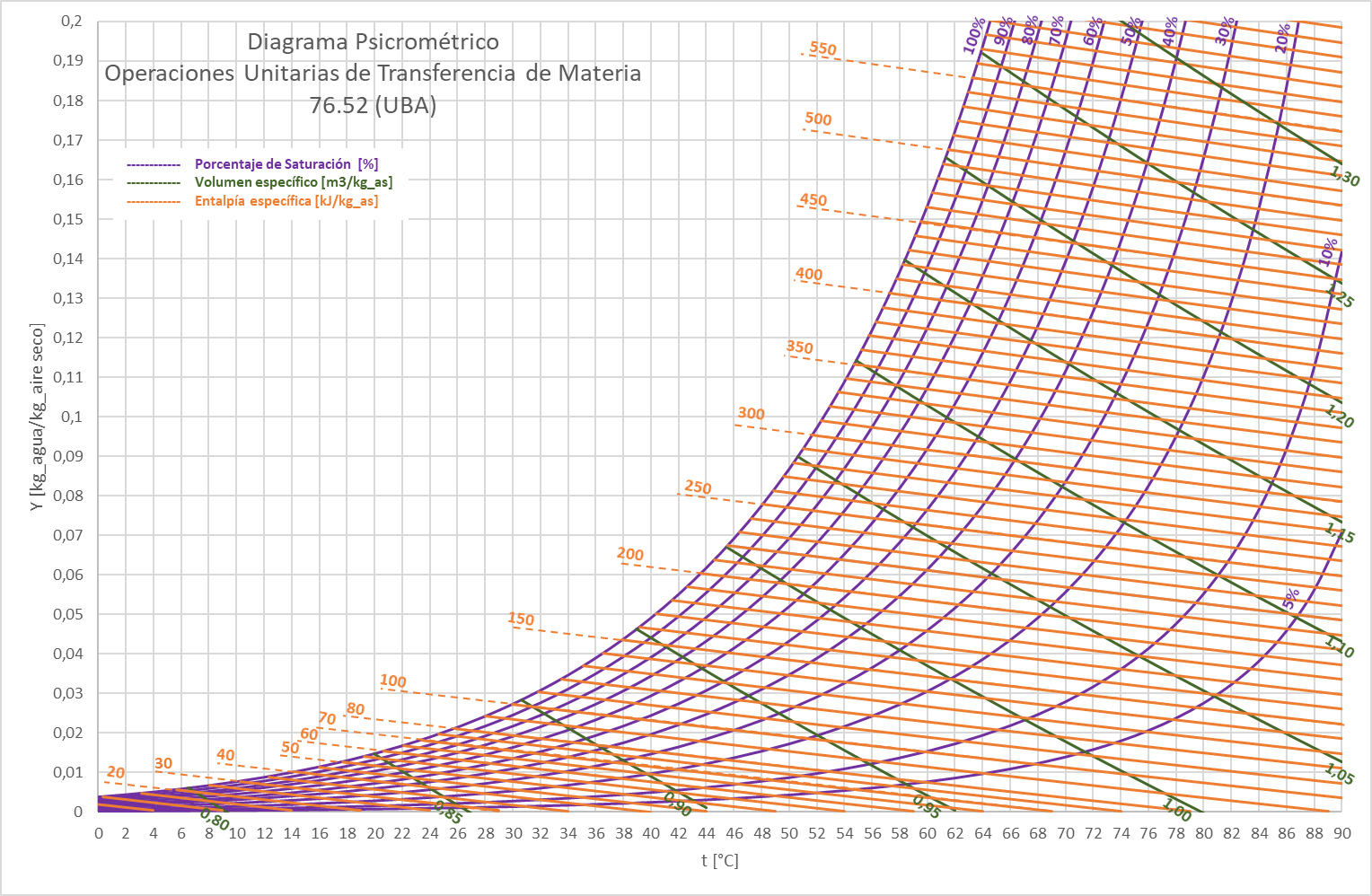 ¿En qué condición se encuentra el aire?
Carta psicrométrica
Humedad absoluta
Humedad relativa
Temperatura bulbo seco
Temperatura bulbo húmedo
Temperatura de rocío
Entalpía específica
Volumen específico
76.52/76.05/TA164 - Operaciones Unitarias de Transferencia de Materia / Operaciones Unitarias III                                                  2° Cuatrimestre 2024
-3-
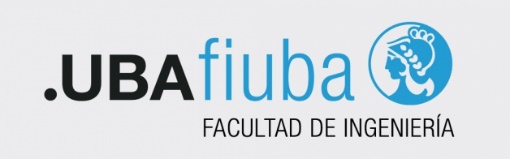 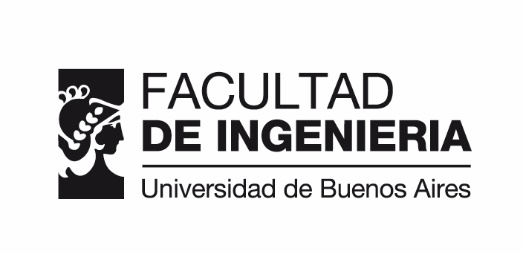 ¿Y el agua? ¿Qué pasa con el agua?
Planteo un balance de energía en todo el equipo
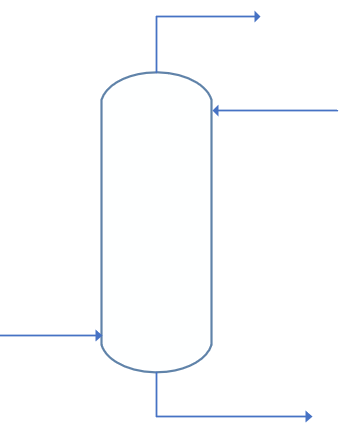 Las entalpías en el psicrométrico son específicas (están por unidad de aire seco), por lo que estos términos los puedo dejar así
Supongo que L no cambia mucho
76.52/76.05/TA164 - Operaciones Unitarias de Transferencia de Materia / Operaciones Unitarias III                                                  2° Cuatrimestre 2024
-4-
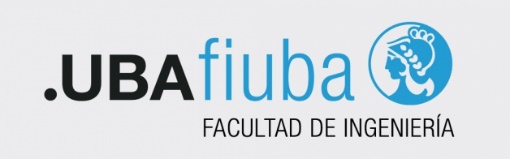 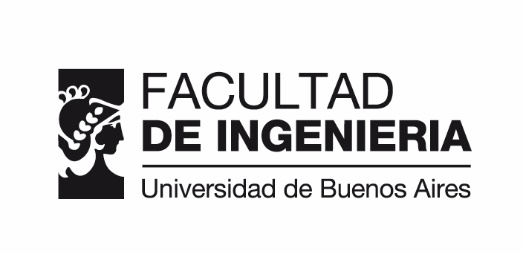 Nueva recta de operación
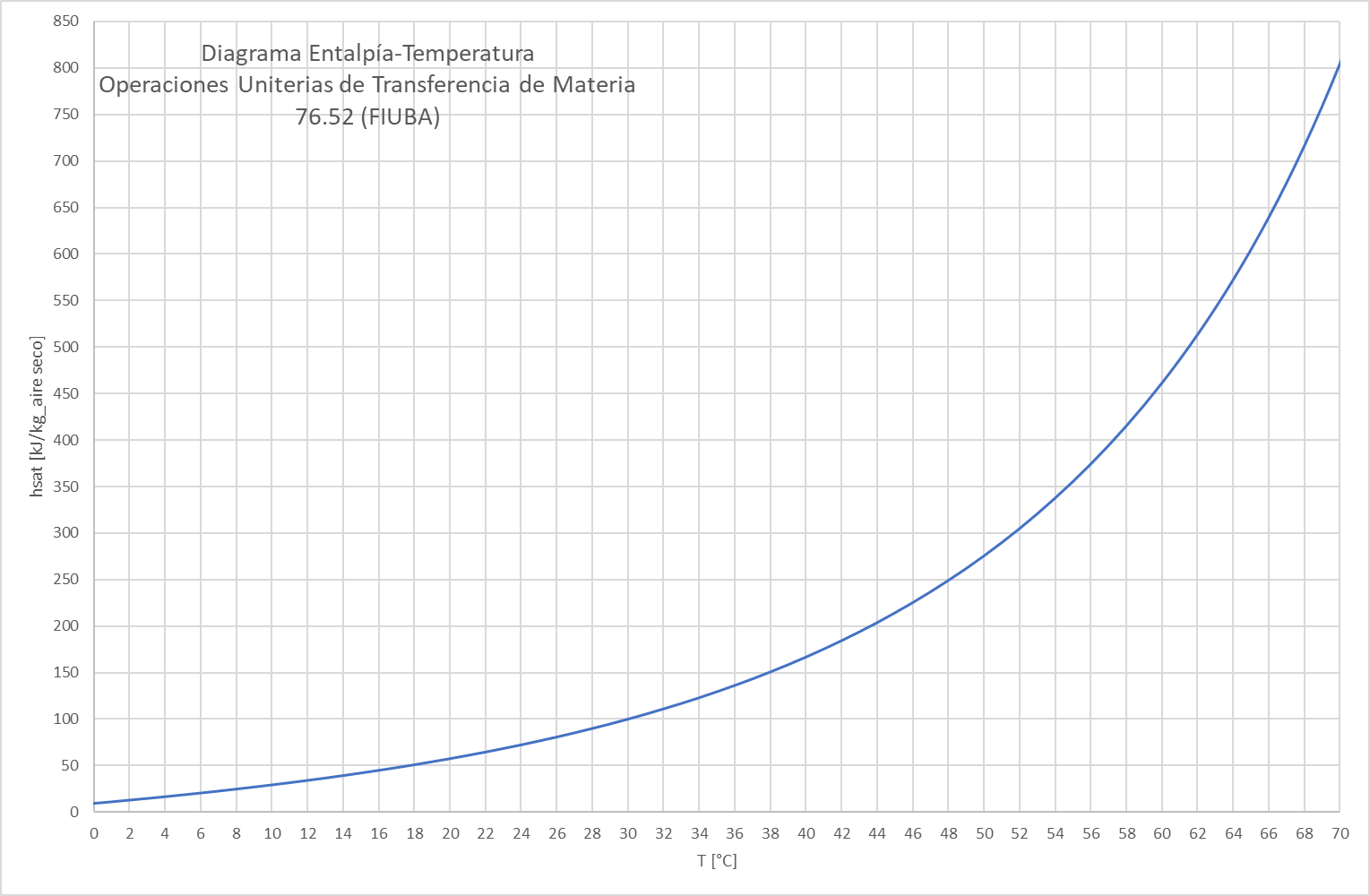 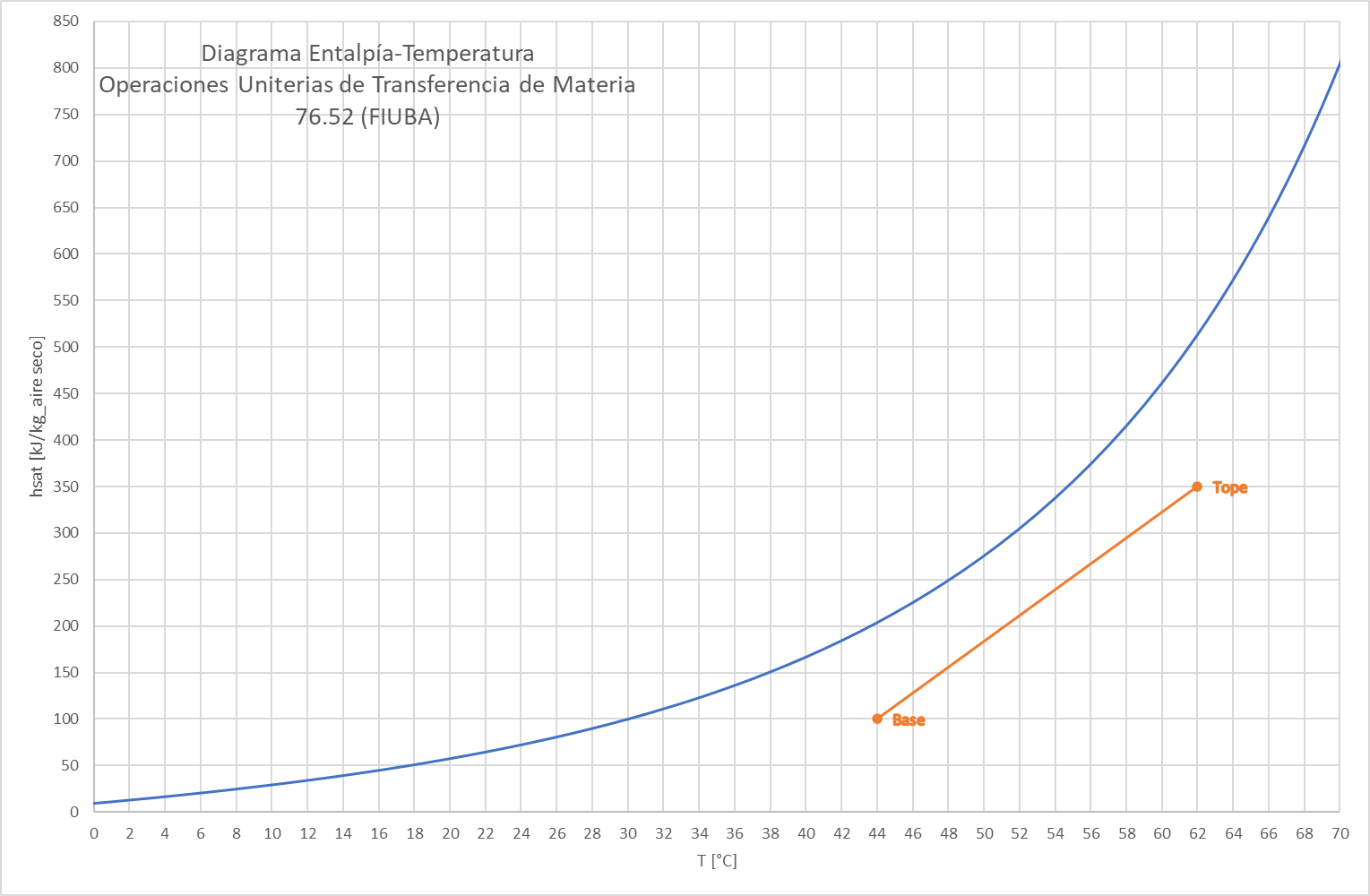 ¿De dónde salió el equilibrio?
Aproximación de bulbo húmedo
Grado de enfriamiento
76.52/76.05/TA164 - Operaciones Unitarias de Transferencia de Materia / Operaciones Unitarias III                                                  2° Cuatrimestre 2024
-5-
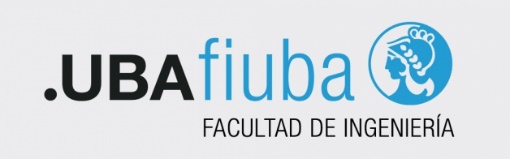 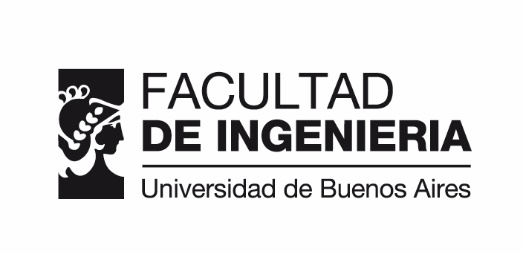 6
Avanzamos un poquito más
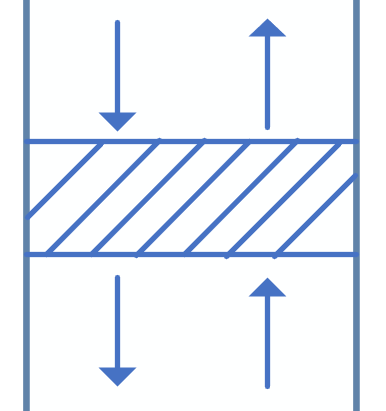 Ecuación de diseño
76.52/76.05/TA164 - Operaciones Unitarias de Transferencia de Materia / Operaciones Unitarias III                                                  2° Cuatrimestre 2024
-6-
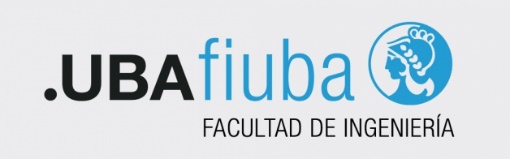 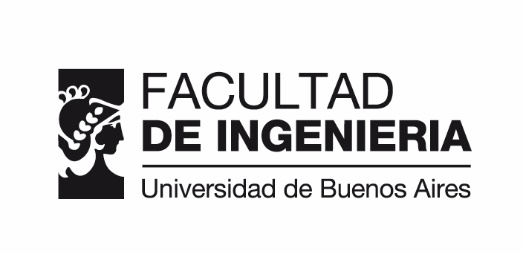 Enunciado
Cada una de las siguientes evoluciones esquematizadas en diagramas psicrométricos representa un proceso o una evolución dentro de un equipo. Indique a qué proceso o equipo se refiere cada una y haga la representación en diagrama de bloques.
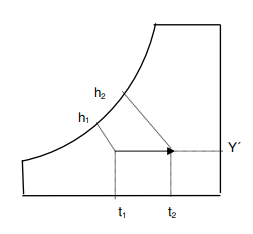 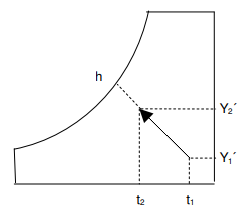 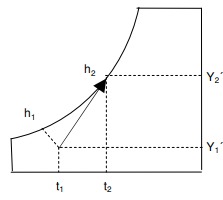 76.52/76.05/TA164 - Operaciones Unitarias de Transferencia de Materia / Operaciones Unitarias III                                                  2° Cuatrimestre 2024
-7-
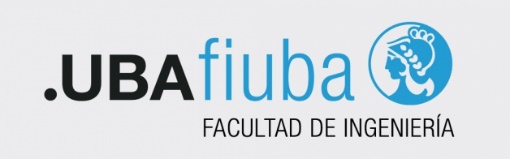 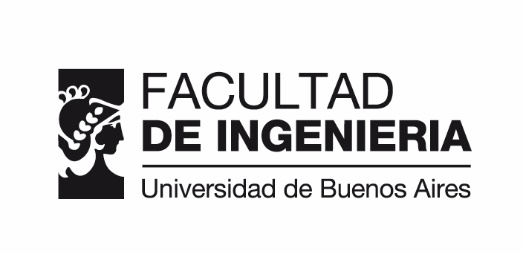 Primer esquema
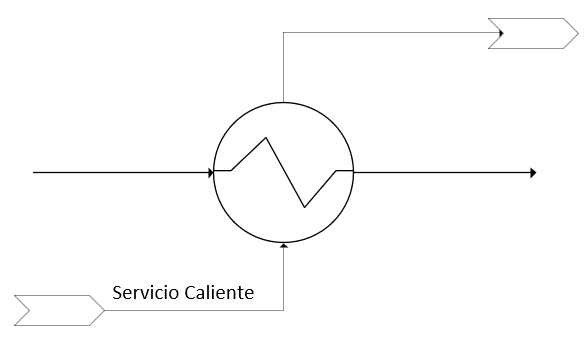 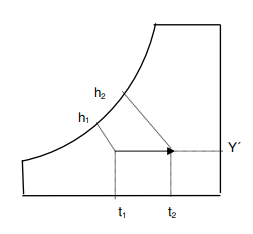 76.52/76.05/TA164 - Operaciones Unitarias de Transferencia de Materia / Operaciones Unitarias III                                                  2° Cuatrimestre 2024
-8-
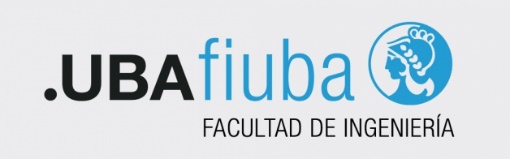 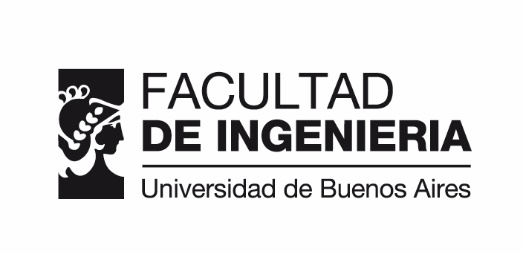 Segundo esquema
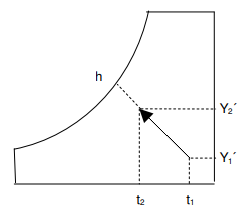 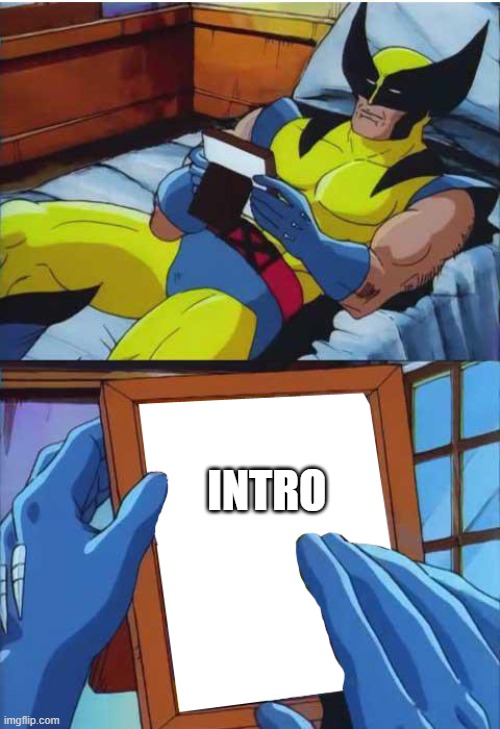 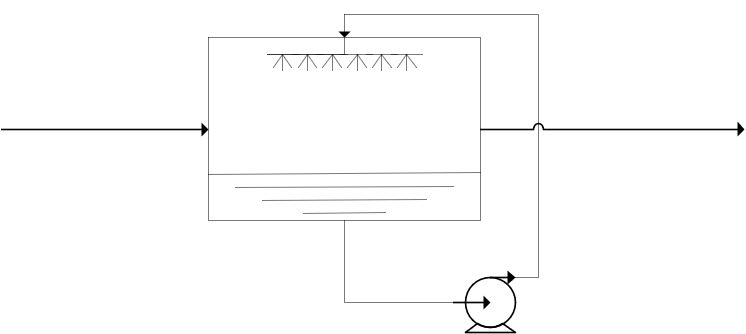 76.52/76.05/TA164 - Operaciones Unitarias de Transferencia de Materia / Operaciones Unitarias III                                                  2° Cuatrimestre 2024
-9-
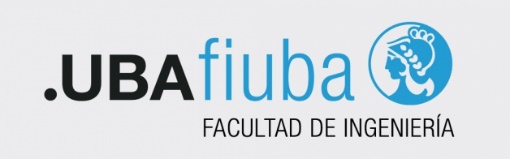 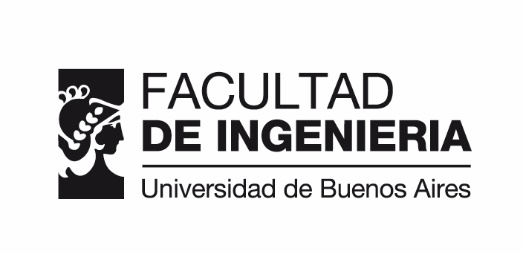 Tercer esquema
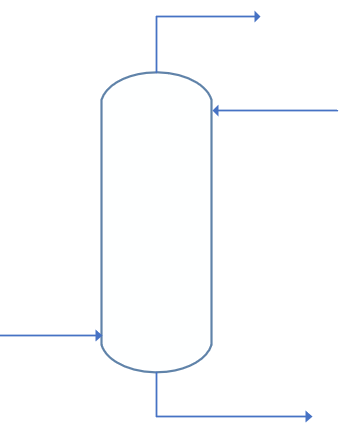 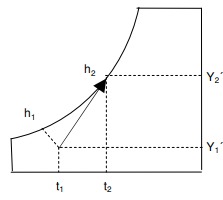 Nada es constante
76.52/76.05/TA164 - Operaciones Unitarias de Transferencia de Materia / Operaciones Unitarias III                                                  2° Cuatrimestre 2024
-10-
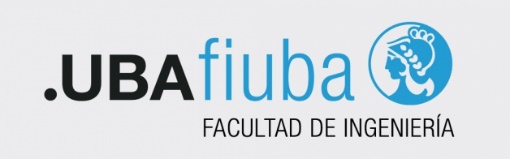 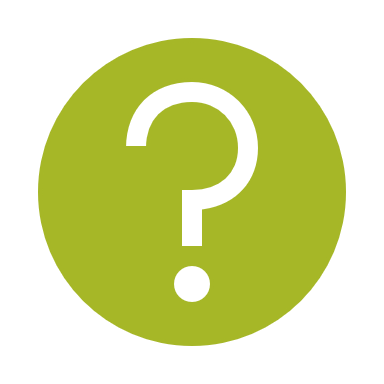 ¿PREGUNTAS?